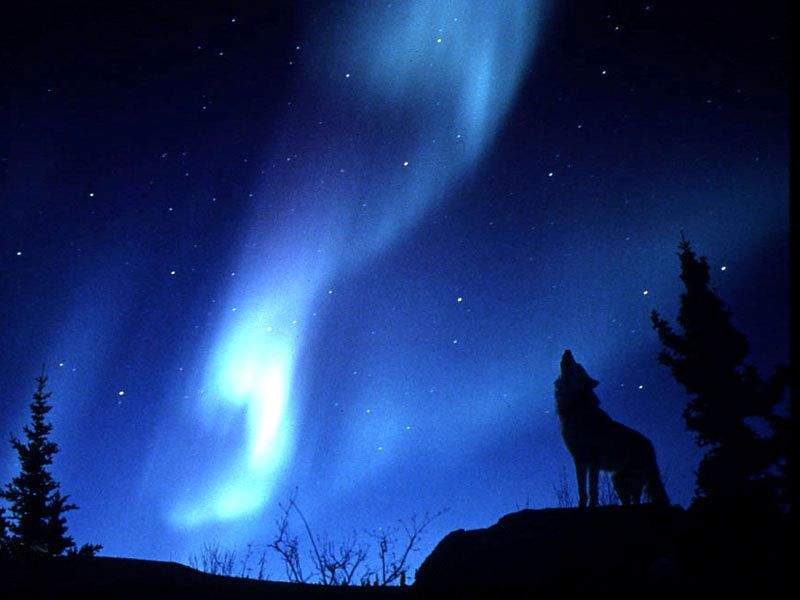 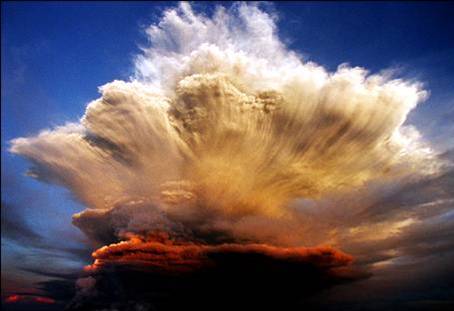 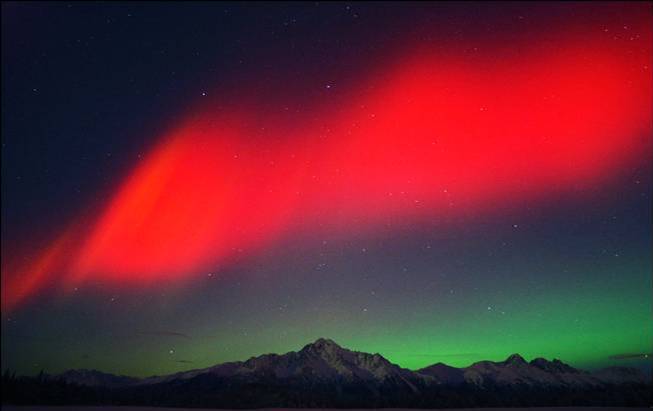 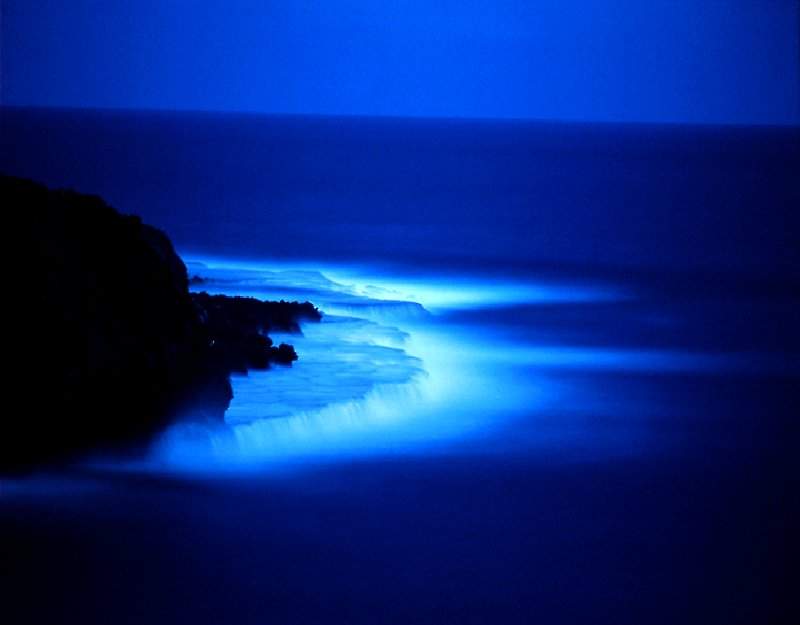 I wish you
 the strength
 of all elements
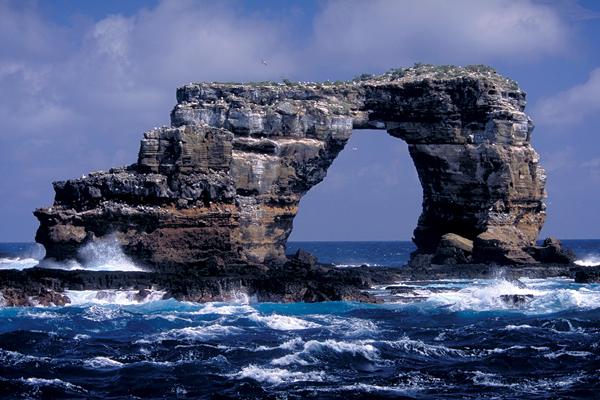 Find the new avenues
Rejuvenate your inner power
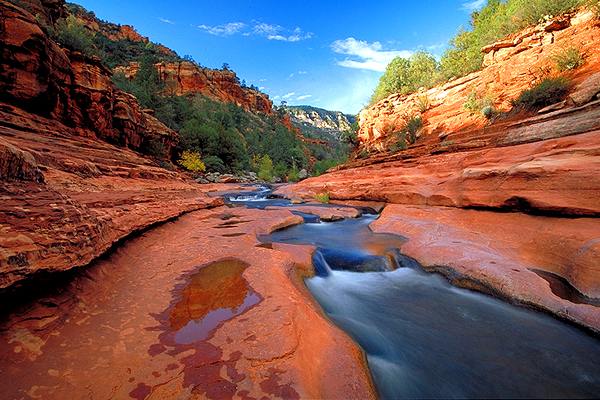 Alter your perception
Give the best
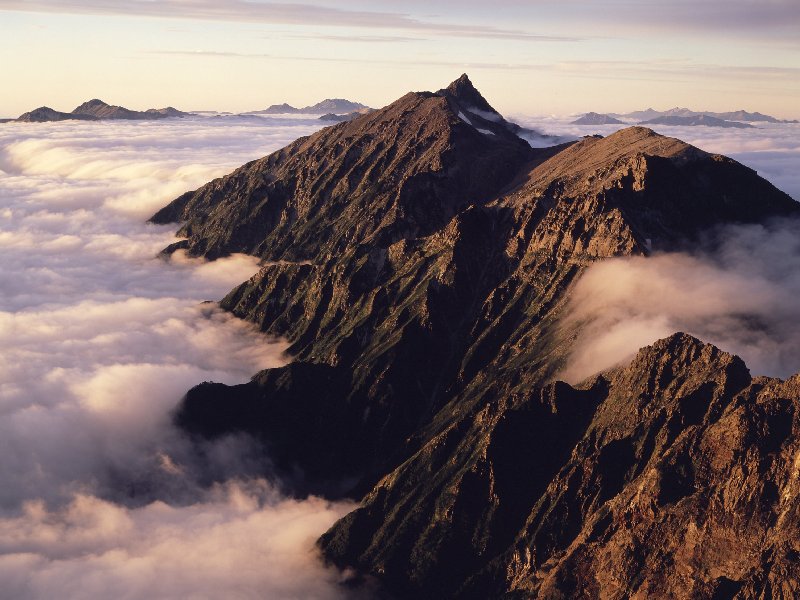 Recall your memories
A chance to take a chance
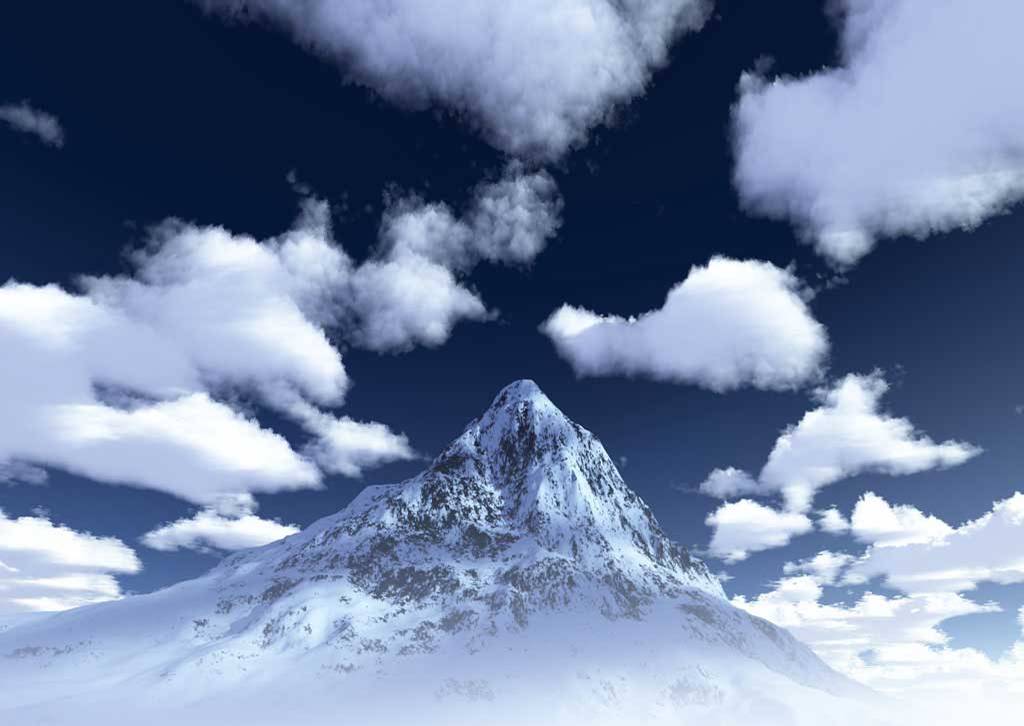 Never ever give up
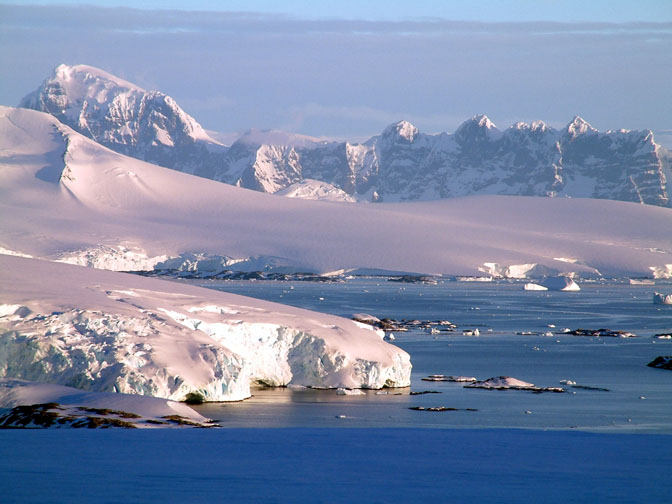 Can we be friends
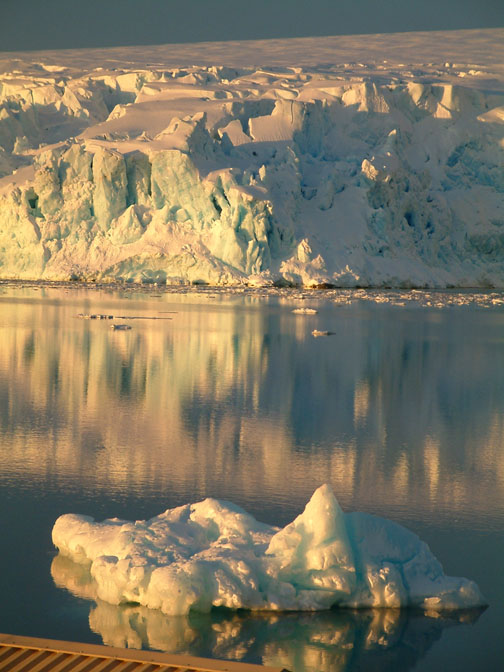 Enhance positivism
Feel the fragrance
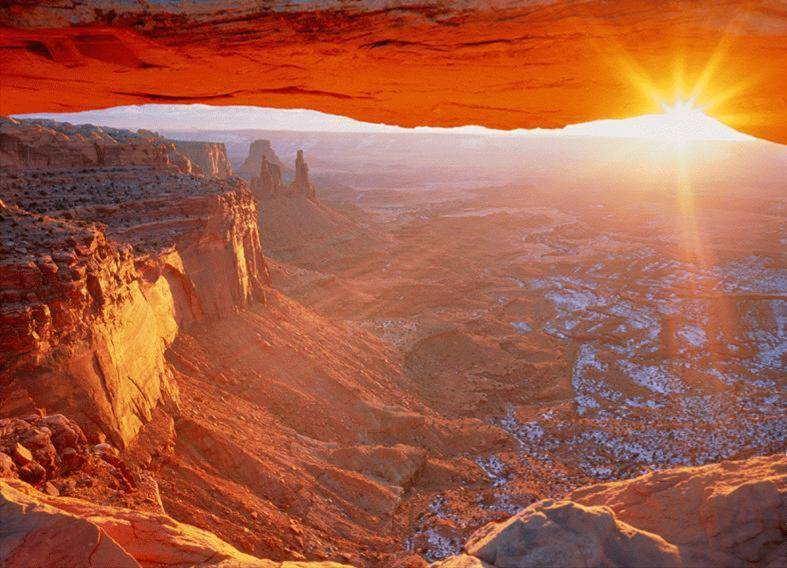 Enjoy the fragrance
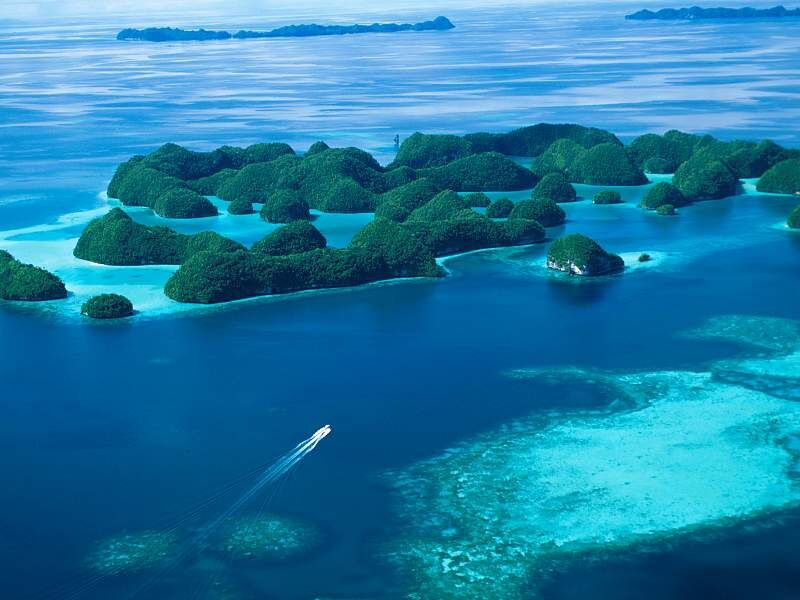 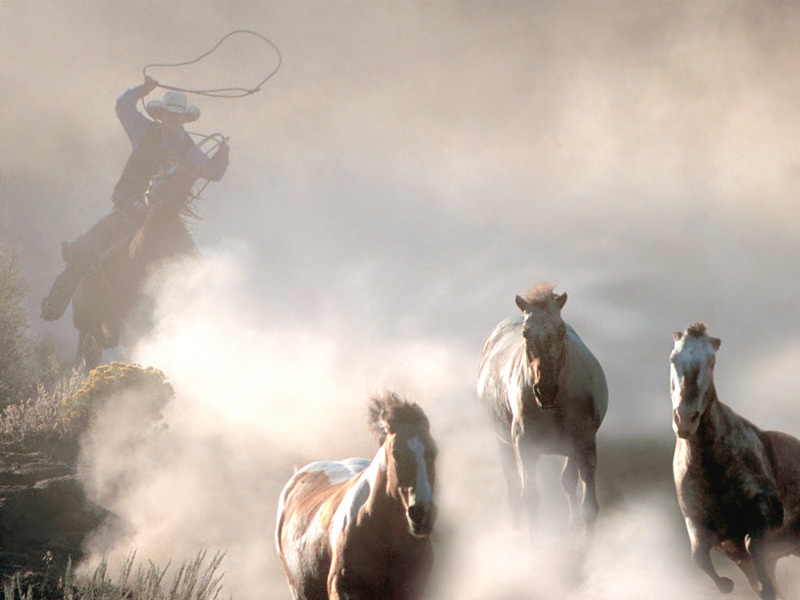